ПРОФИЛАКТИКА НЬЮКАСЛСКОЙ БОЛЕЗНИ НА ПТИЦЕВОДЧЕСКИХ ПРЕДПРИЯТИЯХ С ПОМОЩЬЮ ВИРУС-ВАКЦИН КОМПАНИИ БИОВАК. ПРИМЕНЕНИЕ КОРМОВЫХ АНТИБИОТИКОВ И КОКЦИДИОСТАТИКОВ ДЛЯ ПРЕПЯТСТВОВАНИЯ РОСТА И РАЗВИТИЯ БАКТЕРИАЛЬНОЙ МИКРОФЛОРЫ И ООЦИСТ КОКЦИДИЙ, В ТОМ ЧИСЛЕ И КАК ВИРУСНЫХ МАРКЕРОВ
Докладчик – Хлып Денис Николаевич,
консультант по птицеводству компании ГК «ВЕТПРОМ»
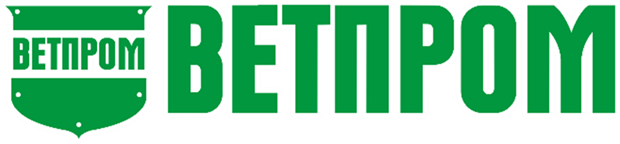 Зависят ли проявления болезни Ньюкасла от иммунного статуса птиц? 
Течение данного заболевания напрямую зависит от уровня материнских и поствакцинальных антител, применяемой схемы вакцинации, вирулентности полевых вирусов и возраста стад.
По течению данное заболевание протекает сверхостро, остро, подостро и хронически, по форме – типично и атипично.
Передается ли вирус болезни Ньюкасла трансовариально? 
В журнале Aerosols (2014. July. № 29. Р. 8) учеными-исследователями описывается возможность транс-овариального пути заражения.
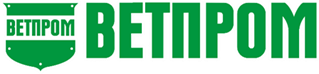 Возможны ли вспышки данного заболевания у водоплавающих птиц?
Вспышки данного заболевания были зарегистрированы в ряде утководческих и гусеводческих хозяйств. Что нарушает традиционное представление о том, что утки и гуси являются только естественным резервуаром и переносчиком данного возбудителя.

Сколько существует форм проявления данного заболевания?
Существует четыре формы проявления данного заболевания: респираторная, нервная, кишечная и атипичная.
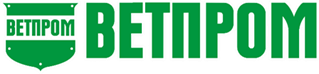 Нервная форма. Нарушается проведение импульсов по двигательным нервным путям, что приводит к расстройству двигательной (моторной) функции и к возникновению парезов и/или параличей шеи, крыльев, хвоста, ног (в зависимости от повреждения того или иного участка нервной системы, отвечающего за работу вышеперечисленных сегментов). В данное время чаще всего наблюдают повреждение одной из задних конечностей (сопровождающееся хромотой). Первоначально хромота, чаще всего только на одну конечность, возникает у цыплят с 23 дн. (в единичных случаях), при этом, с возрастом количество пораженных особей увеличивается. При нарушении глотательного рефлекса отмечается истечение слюны из клюва.
В чем заключаются плюсы и минусы ИФА и РТГА применительно к диагностике болезни Ньюкасла? 
Иммуноферментный анализ, безусловно, – один из самых высокочувствительных методов серологической диагностики, в том числе и болезни Ньюкасла. Однако, по нашему мнению, наиболее широкое применение в практике должна найти, и находит реакция торможения гемагглютинации.  
Стоит добавить, что при использовании серологических методов исследований для постановки окончательного диагноза требуется весь комплекс данных: результаты клинических и патологоанатомических изменений, а также эпидемиологическая ситуация в хозяйствах. При отсутствии выше перечисленных сведений, интерпретация серологических исследований является просто невозможной и в корне ошибочной. Стоит добавить, что иногда специалисты птицеводческих хозяйств сталкиваются с проблемой, когда проводимые лабораторные исследования не дают положительного результата по обнаружению вирусов Ньюкаслской болезни вследствие их мимикрирования (маскирования) под пассивный (материнский) или поствакцинальный иммунитет.
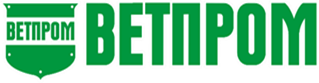 Каким должен быть протективный титр антител после применения вакцин против болезни Ньюкасла?  
По общероссийской инструкции защитный титр после вакцинации против болезни Ньюкасла должен составлять 1 : 8 у более чем 80% вакцинированных птиц. Но мы считаем, что этого для обеспечения в стаде 100% иммунитета недостаточно. Также мы считаем, что определять протективный титр (1:128-1:512 для живых вакцин и 1:1024-1:8192) должны сотрудники научно-исследовательских учреждений Российской Федерации, поскольку, повторю еще раз, 1 : 8 – титр недостаточный и на сегодняшний день относится к угрожаемой зоне.
Серологический метод исследования сывороток крови при помощи реакции торможения гемагглютинации (РТГА), определение логарифмов
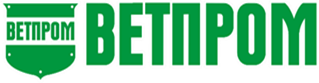 №1 = 3x0 + 7x1 + 6x2 + 3x3 + 5x4 + 1x5 = 0+7+12+9+20+5 = 53/25 проб = 2,12 lg
№2 = 1x0 + 7x1 + 11x2 + 2x3 + 3x4 + 1x5 = 0+7+22+6+12+5 = 52/25 = 2,08 lg
№3 = 8x2 + 5x3 + 5x4 + 4x5 + 2x6 + 1x7 = 16+15+20+20+12+7 = 90/25 = 3,6 lg
№4 = 1x5 + 7x6 + 10x7 + 6x8 = 5+42+70+48 = 165/25 = 6,6 lg
№5 = 1x7 + 1x8 + 3x9 + 3x10 + 12x11 + 5x12 = 7+8+27+30+132+60 = 264/25 = 10,6 lg

ПРИМЕЧАНИЕ. При возникновении трудностей связанных с лабораторным выявлением патогенных вирусов НБ следует проводить исследования на интактном поголовье данного птицехозяйства. 
При этом регистрирование клинических и патологоанатомических признаков присущих данному заболеванию либо малозаметно, либо вовсе нехарактерно (наиболее характерные признаки наблюдаются лишь среди отдельных групп цыплят, реже у взрослой птицы при возникновении различных стресс-факторов). 
Согласно данным ученых, в этом случае полевые и вакцинные штаммы вируса НБ способны участвовать в этиологическом комплексе, вызывающем хроническое респираторное заболевание.
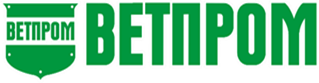 Корреляция между титром в РТГА и защитой птиц при заражении вирулентным вирусом НБ (Allan et al., 1975)
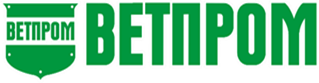 Возможно ли появление новых генотипов вируса болезни Ньюкасла, от которых вакцинные препараты не защитят?
Для штаммов пПМВ-1 характерен высокий уровень генетического разнообразия: в настоящее время все они поделены на 2 класса (I и II) и 19 генотипов (I класс – 9 генотипов; II класс – 10 генотипов).
Вследствие этого можно сделать вывод, что в связи с повсеместным распространением и высоким уровнем генетического разнообразия данного вируса вероятность появления новых генотипов только возрастает. 

Ваше отношение к аутовакцинам и рекомбинантным вакцинам против болезни Ньюкасла? 
В качестве альтернативы живым аттенуированным и инактивированным вакцинам фирмы-производители предлагают сегодня рекомбинантные вирусные векторные вакцины, созданные на основе герпес-вируса индеек и оспы птиц со встроенным геном вируса болезни Ньюкасла. По данным ученых, составляющие векторных вакцин не передаются от птицы к птице, не обладают
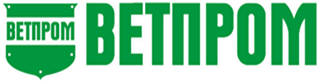 способностью восстанавливать свои вирулентные свойства, вызывать латентную форму заболевания или различные рекомбинации. У рекомбинантных вирусных векторных вакцин высокая стоимость и более низкий уровень защиты по сравнению с живыми и инактивированными вакцинами, но особенно настораживают не совсем понятные дальнейшие последствия применения данных препаратов, так как в промышленном птицеводстве они появились относительно недавно.  

Для профилактики болезни Ньюкасла используется инактивированная вакцина, цыплята иммунизируются в суточном возрасте. Какова эффективность этого мероприятия? 
Комбинированное введение цыплятам суточного возраста живой и инактивированной вакцин против болезни Ньюкасла применяется с целью продления и увеличения иммунной защиты за счет объединения местного иммунитета, обеспеченного живой ослабленной вакциной, и гуморального иммунитета, обеспеченного
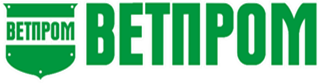 инактивированной вакциной. Данная комбинация в основном используется в неблагоприятных по данной вирусной инфекции птицеводческих хозяйствах.  

По данным некоторых исследователей, высокие титры поствакцинальных антител у иммунизированной против болезни Ньюкасла птицы защищают ее и от гриппа птиц. Ваше мнение?  
Да, к такому мнению на сегодняшний день, склоняется все большее количество практикующих ветеринарных врачей. Хотя если быть объективным, то с точки зрения вирусологии антитела к вирусу болезни Ньюкасла не могут нейтрализовать вирус гриппа птиц. К тому же оба эти вируса при всей схожести клинических и патологоанатомических признаков вызываемых ими болезней относятся к разным семействам: ортомиксовирусам и парамиксовирусам. Но остались вопросы: - почему титры на грипп регистрируются  только через 2-3 недели после  вспышки болезни ньюкасла; - почему при купировании Ньюкаслской болезни титры на ГП больше не регистрируются; - как инактивированные вакцины (без применения живых вакцин, вследствие их невозможного производства) могут справиться с высоко контагиозным заболеванием.
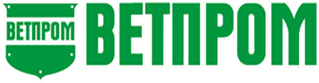 Существует ли взаимосвязь между периодически регистрируемыми вспышками вирусных заболеваний (в данном случае Ньюкаслской болезни) при обязательной вакцинации против большинства из них и активизацией патогенной и условно-патогенной микрофлоры?
Взаимосвязь несомненно существует и этому есть объяснение. 
В первом случае микоплазмы («факторное» заболевание) взаимодействуя с респираторными вирусами и оппортунистическими бактериями, вызывают обострение респираторных заболеваний. При этом разрушается защитная система респираторного тракта, за счет чего респираторные патогены гораздо интенсивнее воздействуют на организм. Наглядный пример такого влияния - поствакцинальные реакции, регистрируемые на фоне присутствия микоплазменной инфекции в более поздние сроки, чем принято считать (в норме на возникновение поствакцинальных реакций отводится от 3 до 10 дней). Например, на фоне субклинического течения ИББ хроническое респираторное заболевание как осложнение на вакцинацию может отмечаться через 15-20 дней. Применение (особенно аэрозольное введение) живых вирус-вакцин против инфекционных респираторных заболеваний может спровоцировать обострение микоплазмозов, что в свою очередь не позволит получить хороший поствакцинальный иммунный ответ.
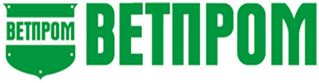 В случае ассоциации вируса ньюкаслской болезни с респираторным микоплазмозом происходит негативное влияние микоплазм на иммуногенез против ньюкаслской болезни. Иммунодепрессивные свойства вакцинного штамма ньюкаслской болезни обусловливают обострение колибактериоза (вторичной инфекции).

СПРАВКА. Escherichia coli - представляет собой грамотрицательную кишечную палочку, которой отводится роль только в развитии вторичных инфекционных процессов. 
Кишечная палочка может либо попадать извне, либо возникать, по принципу аутоинфекции (от греч. autos - сам). Причем как в первом, так и во втором, случае только вследствие ослабления защитных сил организма.

Во втором случае вследствие внедрения в слизистые оболочки респираторного или пищеварительного тракта птиц различных вирусов и их размножения (репликация генома и репродукция других структурных компонентов вириона) первоначально
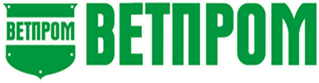 повышается распад эпителиальных клеток, граничащих с внешней средой, который значительно превышает время, требующееся для естественного отмирания клеток. Скорость распада эпителиальных клеток (сверх нормы) прямо пропорциональна скорости течения инфекционного процесса. Другими словами, при сверхусиленном распаде эпителиальных клеток течение болезни окажется сверхострым.  
При молниеносном течении болезни, естественно, никаких токсических процессов отмечаться не будет, впрочем, как клинических, так и патологоанатомических изменений. Они просто не успевают развиться. В зависимости от заболевания данное течение затрагивает определенный процент особей, остальная птица переболевает в острой, подострой или хронической форме (в этом случае могут проявляться клинические и патологоанатомические изменения).
Из-за увеличения скорости распада эпителиальных клеток увеличивается нагрузка на печень, селезенку, почки, лейкоцитарную и другие системы организма. В такой ситуации он либо справляется с нагрузкой с большим трудом, либо вообще не справляется. Тогда начинается эндотоксикоз продуктами распада собственных клеток.
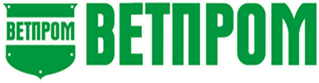 Открытие ворот первичным агентом, питательная среда, образовавшаяся за счет распада тканей, и подавленный иммунитет способствуют внедрению и размножению патогенных и условно-патогенных бактерий. Вследствие этого развиваются местные воспалительные процессы. Очень часто воспаление затрагивает прилегающие ткани. Если болезнетворные микроорганизмы попадают в кровь, развивается септицемия.
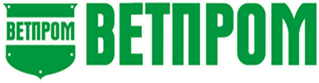 Стоит добавить, что после введения живых вирус-вакцин, на вирусный антиген происходит вырабатывание белков - интерферонов - важных участников иммунного ответа, осуществляющих опосредованную (через изменение клеточного метаболизма) защиту организма птиц от внедрения вирусов.
Интерфероны препятствуют размножению вируса в клетках. В ответ на интерфероны клетка синтезирует два энзима. Один из них олигоаденилатсинтетаза, продукт которой – олигоаденилат – активирует внутриклеточную рибонуклеазу, разрушающую вирусную РНК. Второй энзим – протеинкиназа, активирующаяся в присутствии двуспиральной РНК вируса, катализирует фосфорилирование (инактивацию) фактора, необходимого для инициации синтеза вирусных белков. Следовательно, интерфероны не блокируют проникновение вируса в клетку и противовирусный их эффект является опосредованным через изменение клеточного метаболизма.
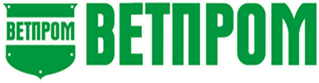 Уважаемые коллеги из всего многообразия штаммов представленных на Российском рынке, ГК «Ветпром», может предложить Вашему вниманию следующие вакцинные продукты против Ньюкаслской болезни: Живые вакцины: Вир 105 (шт. VH), Вир 106 (шт. В1), Вир 116 (шт. ЛаСота), Вир 213 (шт. В1+Н-120), Вир 220 (шт. VH+Н-120); Инактивированные вакцины: Вирсин 121 (шт. ЛаСота), Вирсин 423 (шт. ЛаСота+М41+Н52+127), Вирсин 539Л (шт. ЛаСота+М41+Н52+FS+S1143 и 641)
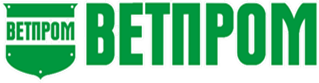 Сальмонеллез
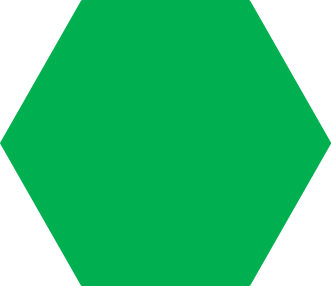 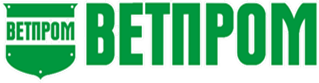 Сальмонеллы – биологически очень приспособленные бактерии, обладающие такими специфическими особенностями, как незаконченный фагоцитоз, проживание внутри иммунных и паренхиматозных органов, вертикальный и горизонтальный пути передачи, быстрое привыкание к антибактериальным препаратам. Поэтому, при проникновении сальмонелл на площадки выращивания, заболевание приобретает стационарный характер и искоренение его становится очень сложным, кропотливым и долгим процессом.
Сальмонеллы, способны даже в небольших количествах подавлять и вытеснять нормальную микрофлору кишечника.
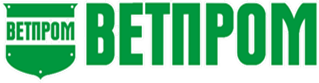 Salmonella enteritidis - Salmonella typhimurium и другие всё чаще регистрируемые представители рода Salmonella (S. anatum, S. montevideo и, особенно, S. infantis, которую на сегодняшний день по количеству регистрируемых случаев в различных птицехозяйствах стоит поставить на первое место) относятся к семейству Enterobacteriaceae и являются возбудителями паратифа (сальмонеллеза).
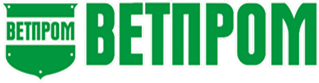 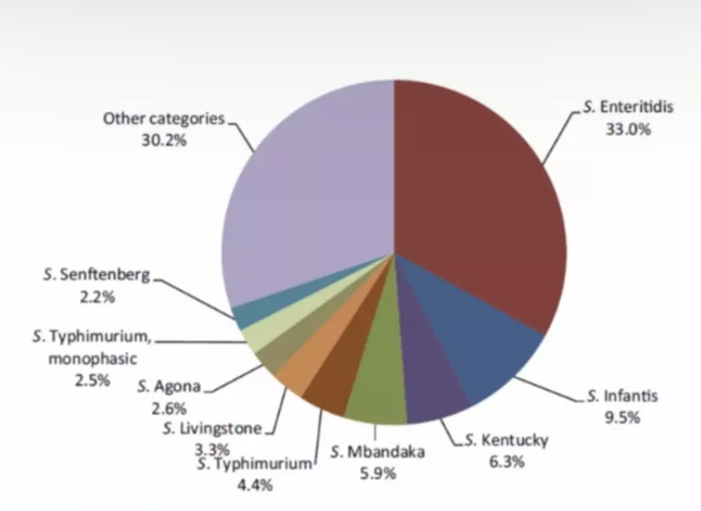 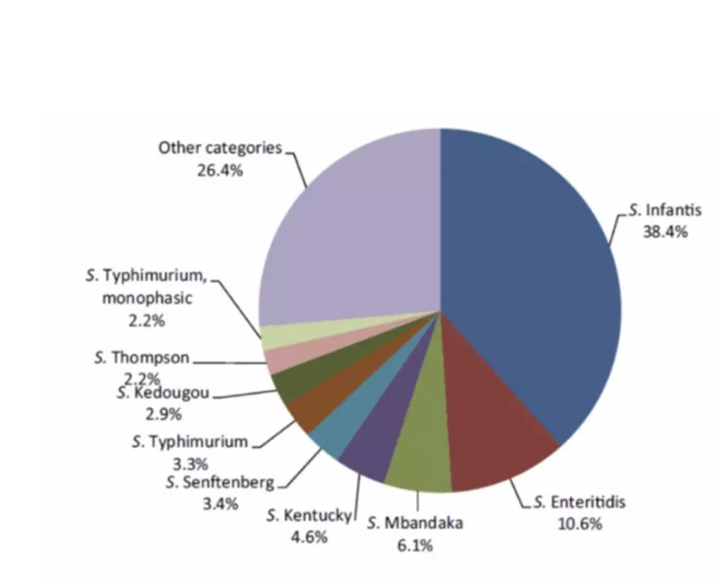 Инвазивность сальмонелл зависит от их подвижности и/или наличия хромосомных и плазмидных генов, контролирующих выживание и размножение бактерии внутри макрофагов. Многие из этих генов экспрессируются при контакте с клетками макроорганизма и регулируются специальной сигнальной системой.
Плазмиды – это внехромосомные элементы ДНК, с которыми часто связывают патогенность бактерий. 
Повышенная восприимчивость молодняка птиц к паратифу объясняется возрастными особенностями организма, связанными с еще недостаточно сформированным обменом веществ. У взрослых особей может наблюдаться колонизация кишечника сальмонеллами и даже их системное распространение по организму, однако, без существенного проявления симптоматики болезни и при отсутствии падежа.
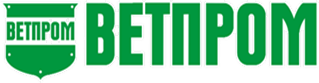 Развитие у птиц устойчивости к сальмонеллам в литературных источниках часто описывается как возрастное приобретение защитного слоя микрофлоры, который либо конкурирует с сальмонеллами за клетки-мишени (кишечные клеточные рецепторы), либо продуцирует антагонисты, способные блокировать рост бактерий.
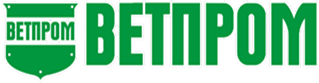 РЕКОМЕНДАЦИИ. Целесообразно вводить витаминно-минеральный комплекс (максимин форте). Желательно в течение первых трех дней увеличить его дозировку в три раза (ударные дозы), а затем последующие 2-4 дня снизить до норм заявленных фирмой производителем.
Из наиболее действенных лекарственных веществ следует выделить Немовит WC, из расчета 1 кг на 2000 л воды, в течение 3-5 дней.
Стоит добавить, что хорошие результаты по вытеснению патогенной микрофлоры из организма птиц, отмечается при применении пробиотического препарата Альфапром, содержащего Enterococcus faecium и розмарин, из расчета 50 г на 1 т воды, в течение 3-5 дней. Данный препарат в свое время заинтересовал меня по причине того, что благодаря смешиванию культуры (Enterococcus faecium) и кипяченного молока в СССР выдавливали сальмонеллу пуллорум.
Вследствие того, что S. Infantis на сегодняшний день занимает первое место по количеству регистрируемых случаев проявления сальмонеллезной инфекции, стоит использовать инактивированную вакцину, содержащую шт. Salmonella Infantis. Инактивированная вакцина Вирсин 461, содержит комбинацию специфических шт. Salmonella enteritidis, Salmonella typhimurium и S. Infantis, это позволяет снизить колонизацию кишечника птицы наиболее патогенными видами сальмонелл, уменьшить обсеменение скорлупы яиц, а также сократить заболеваемость молодняка и взрослой птицы в товарных и племенных хозяйствах.
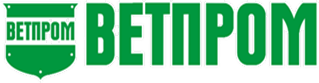 КОКЦИДИОЗ
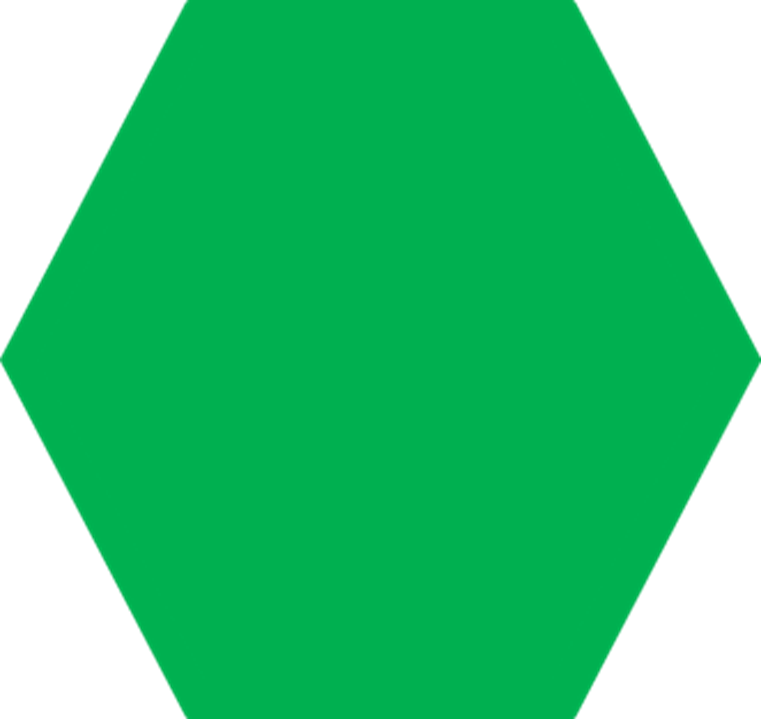 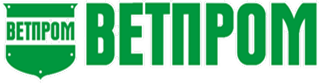 Кокцидии – паразитические простейшие – относящиеся к роду Eimeria, являются возбудителями кокцидиоза (синоним: эймериоз). Главной особенностью данного вида является строгая специфичность к организму хозяина (невозможно вызвать заболевание у кур кокцидиями гусей, уток, индеек и т. д. и наоборот) и место локализации в кишечном тракте. 
У кур было выделено и охарактеризовано девять видов кокцидий (Eimeria acervulina, Eimeria brunetti, Eimeria maxima, Eimeria mitis, Eimeria mivati, Eimeria necatrix, Eimeria tenella, Eimeria praecox и Eimeria hagani), различающихся между собой по месту локализации в кишечнике, патогенным, иммуногенным и вирулентным свойствам. На территории России чаще всего регистрируют пять видов кокцидий - Eimeria acervulina, Eimeria brunetti, Eimeria maxima, Eimeria necatrix и Eimeria tenella.
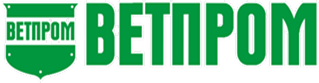 Нередко заболевание протекает в субклинической форме, когда на первый взгляд птица выглядит здоровой, однако снижаются привесы и растет отношение количества затраченного корма на единицу прироста живой массы, а возобновление этих показателей, даже в реабилитационный период после лечения, проходит очень медленно. Некоторые партии никогда полностью не могут достичь своего производственного потенциала. 
Обычно моновидовая инвазия почти не регистрируется, чаще у птиц паразитируют одновременно несколько видов эймерий, к тому же не все виды вызывают гибель птицы или заболевание, но все они приводят к потере производительности.
Существуют две стадии развития эймерий: эндогенная – (Робимикс, Интракокс орал, Диклавет, Ампролмикс) и экзогенная - сульфаниламидные препараты (Интертрим-480 орал, Эриприм концентрат).
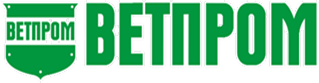 Резистентность кокцидий
Вследствие того, что у кокцидий постепенно вырабатывается устойчивость (резистентность) к применяемым практически всем кокцидиостатикам, требуется периодическая их замена. Для этого используются «челночные» (последовательное применение на одном поголовье более одного кокцидиостатика) и «ротационные» (периодическая замена кокцидиостатиков 1 раз в 4-6-12 месяцев) программы. 
Применяемые схемы ротации для цыплят-бройлеров:
• прямая программа (1 препарат - один тур): Салифорс (4–6 мес.), Эймерицин (4–6 мес.), Ампролмикс - химический кокцидиостатик  (1–3 мес.), Салифорс (4–6 мес.), Диклавет (3–4 мес.), Эймерицин (3–4 мес.), Диклавет (3–4 мес.), Салифорс (3–4 мес.); Карбамакс с 1 дня и до 5 дней перед убоем (препараты меняют в течение одного цикла выращивания птицы).
• шаттл-программа: с 1 по 21 день откорма - Карбамакс, с 22 до 5 дней перед убоем - Салифорс, Эймерицин; с 1 по 21 день - никарбазин, а в период с 22 дня до 5 дней перед убоем - Семдурамицин (в холодное время года) или Салифорс (в тёплый период).
У цыплят-бройлеров за 3-7 дней перед убоем дачу кокцидиостатиков прекращают. По причине снижения концентрации препарата в мясе птицы до минимального допустимого уровня (МДУ). 
Проведение мониторинга полевых штаммов кокцидий к эймериостатикам, специалисты рекомендуют осуществлять 1 раз в 3-4 года. Повторное применение одного и того же действующего вещества должно осуществляться через 12–18 месяцев.
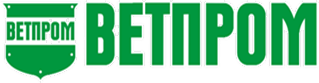 Применяемые схемы ротации для индюшат:
Большинство производителей индейки применяют прямые (полные) ротационные программы, в которых используется один ионофор в течение всего цикла выращивания – с первого дня до 10-12 недель. Смена (ротация) одного ионофора на ионофор другой подгруппы обычно происходит ежесезонно (зима-лето).
При ухудшении ситуации хорошо себя зарекомендовали челночные (шаттл) программы, в которых чередуют кокцидиостатики из разных групп в течение одного цикла выращивания птицы: химические, как правило, применяют в начале откорма (0-6 недель), а затем вводят ионофорные (6-12 недель).
Дополняя программу химическими продуктами, можно осуществить так называемую «зачистку» - снизить количество ооцист в птичнике. Это полезно, если подтверждена резистентность кокцидий к часто используемым ионофорам. Однако важно помнить о том, что при более высокой эффективности химических кокцидиостатиков резистентность к ним вырабатывается быстрее. Поэтому нежелательно использовать их так же долго, как ионофоры.
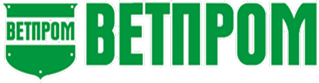 Решение о замене кокцидиостатика следует принимать на основании клинических признаков в сочетании с результатами мониторинга содержания ооцист в помете (OPG) и, в идеале – теста на чувствительность к кокцидиостатикам (AST).

Пример эффективной программы ротации кокцидиостатиков
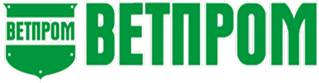 *Химические кокцидиостатики можно применять реже, чередуя два ионофора каждые 6 месяцев

В качестве компонента противоэймериозной программы возможно использование живых вакцин, содержащих живые ооцисты, выделенные от полевых штаммов, или ослабленных кокцидийных штаммов. Чем раньше вы заразите птицу выбранными вакцинными штаммами, тем больше вероятность, того что вакцинные штаммы займут главенствующее место в кишечнике цыплят и в конкурентной борьбе не позволят «диким» штаммам заселить соответствующие своему ареалу участки кишечной трубки. За 1-2 дня до проведения вакцинации желательно отобрать «методом конверта» и вскрыть не менее пяти голов здоровых цыплят, с целью оценки состояния кишечника. Так как нередко протекание какой-либо бактериальной инфекции в той или иной форме, может свести к минимуму все усилия по заселению кишечника вакцинными штаммами ооцист. Из-за этого первоначально следует пролечить птицу, а только потом ее провакцинировать.
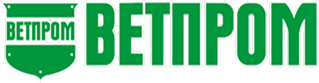 При назначении вакцин запрещено применять лекарственные препараты против кокцидиоза, а также антибиотики с антикокцидным действием (тетрациклины, сульфаниламиды и нитрофураны) за 2 дня до вакцинации и в течение 21 дня после ее окончания. Также запрещено вакцинировать птиц за 21 день до убоя. Флаконы с вакциной нельзя ставить на хладагенты, резко взбалтывать - это приведет к гибели ооцист.  Нельзя насыпать краситель в вакцину для контроля качества вакцинации, а следует предварительно развести необходимое количество красителя в небольшом количестве дистиллированной воды и только потом добавлять во флакон с вакциной.
Считается, что наиболее надежными способами иммунизации поголовья являются окулярный и спрей методы, а самым неэффективным - метод выпойки.
Для проведения окулярного метода введения следует выбрать размер капель, который может варьировать от 0,03 до 0,05 мл.
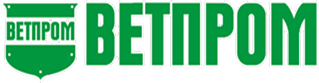 Неэффективность метода выпойкой обусловлена, установленной иерархией доминирующих особей в стаде над более слабыми сородичами, т.е. когда наиболее активные и сильные птицы будут оттеснять менее активных и слабых. За счет чего количество поглощаемых  вакцинных штаммов ооцист у разных социальных групп птиц будет различное. Также следует уделять внимание тому, что ооцисты – тяжелее воды и всегда будут оседать на дне используемой пластмассовой тары. Для чего необходимо часто помешивать маточный раствор с вакциной.
После проведения вакцинации каждый вид эймерий, занимает свой участок кишечника, в котором  проходит эндогенный цикл развития – процесс шизогонии и гаметогонии. Далее ооцисты вместе с пометом выводятся из организма птицы и попадают соответственно на подстилочный материал. Здесь проходит завершающий цикл, экзогенный путь развития, называемый спорогония, в процессе которого возбудитель покрывается оболочкой.  При этом очень важное значение имеет микроклимат, особенно такой параметр как влажность, не менее 65%. Это связано с тем, что для развития ооцист должны быть созданы соответствующие инкубационные условия, без соблюдения которых они просто не могут развиваться. В дальнейшем ооцисты покрываются оболочкой, весь период занимает от 5 до 7 дней и склевываются цыплятами вместе с частичками помета. Для того чтобы считать птицу провакцинированной, должно пройти три недели в течение которых ооцисты будут циклично склевываться с частичками помета, а затем опять выделяться с пометом на подстилку.
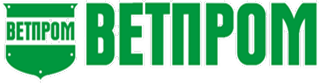 Аттенуированная четырехвалентная вакцина против кокцидиоза ЛИВАКОКС Q содержит основные виды кокцидий: Eimeria acervulina, Eimeria maxima, Eimeria tenella (по 30.000-50.000 живых спорулированных ооцист каждого вида) и Eimeria necatrix (10.000 живых спорулированных ооцист).
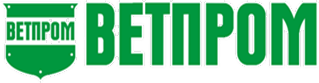 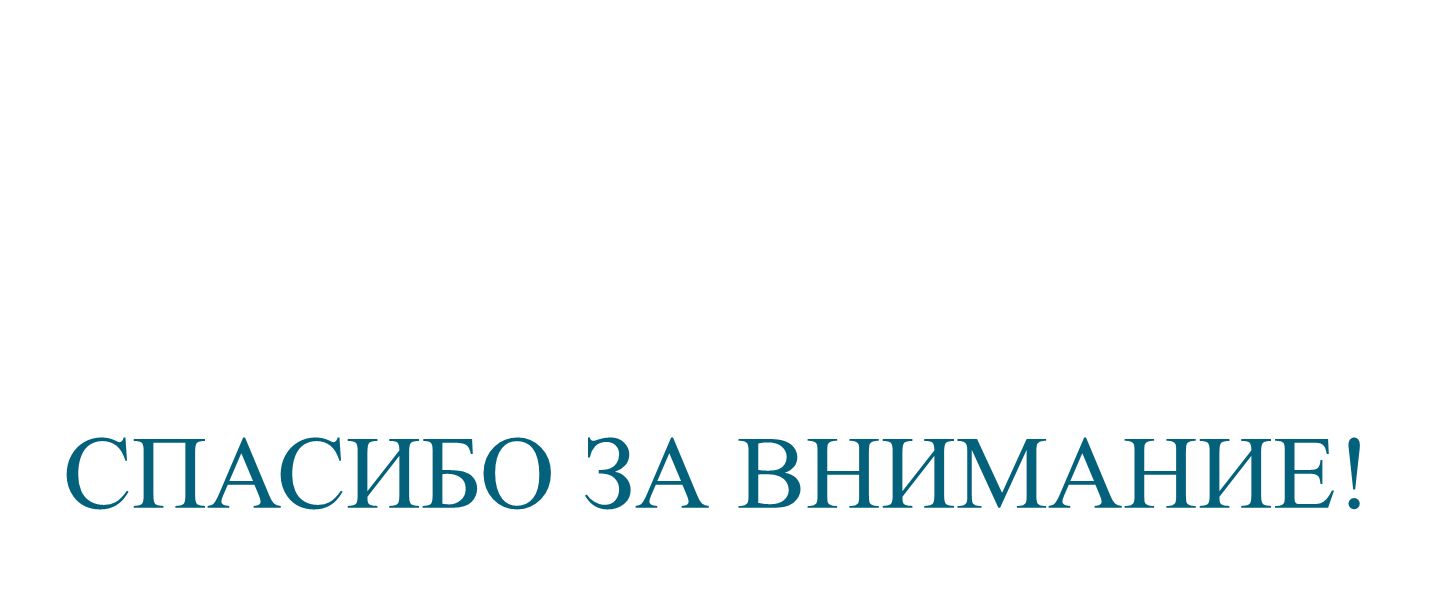 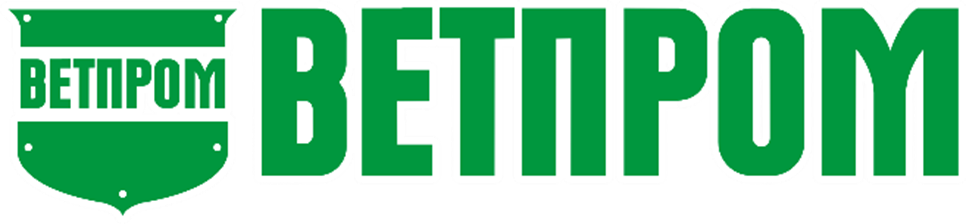 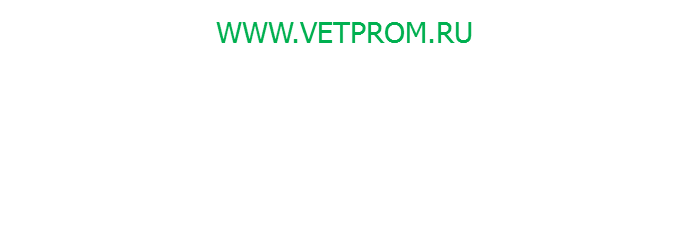